Prime factors
Mathematics
Mr. Maseko
‹#›
14 has exactly 2 prime factors: 2 and 7
How many other numbers can you find with exactly 2 prime factors?


How many prime factors does 12 have?
Prime factors
What is the smallest number with 2 prime factors?

What about 3 prime factors?

What about 10 prime factors?
List all the factors for the following numbers 
18              b) 49               c) 100             d) 60

2) How many prime factors do the following numbers have?
18, 20, 22, 24, 26, 28,

3) What is the smallest number with 4 prime factors?
1) List the prime factors of every even number between 2 and 30?
What do you notice?
Why is 2 the only even prime number?
2) Write another number using only prime numbers.

Is there any number apart from the prime numbers that cannot be written as a product of prime numbers?
I can write 12 as a product of prime numbers:
2 x 2 x 3
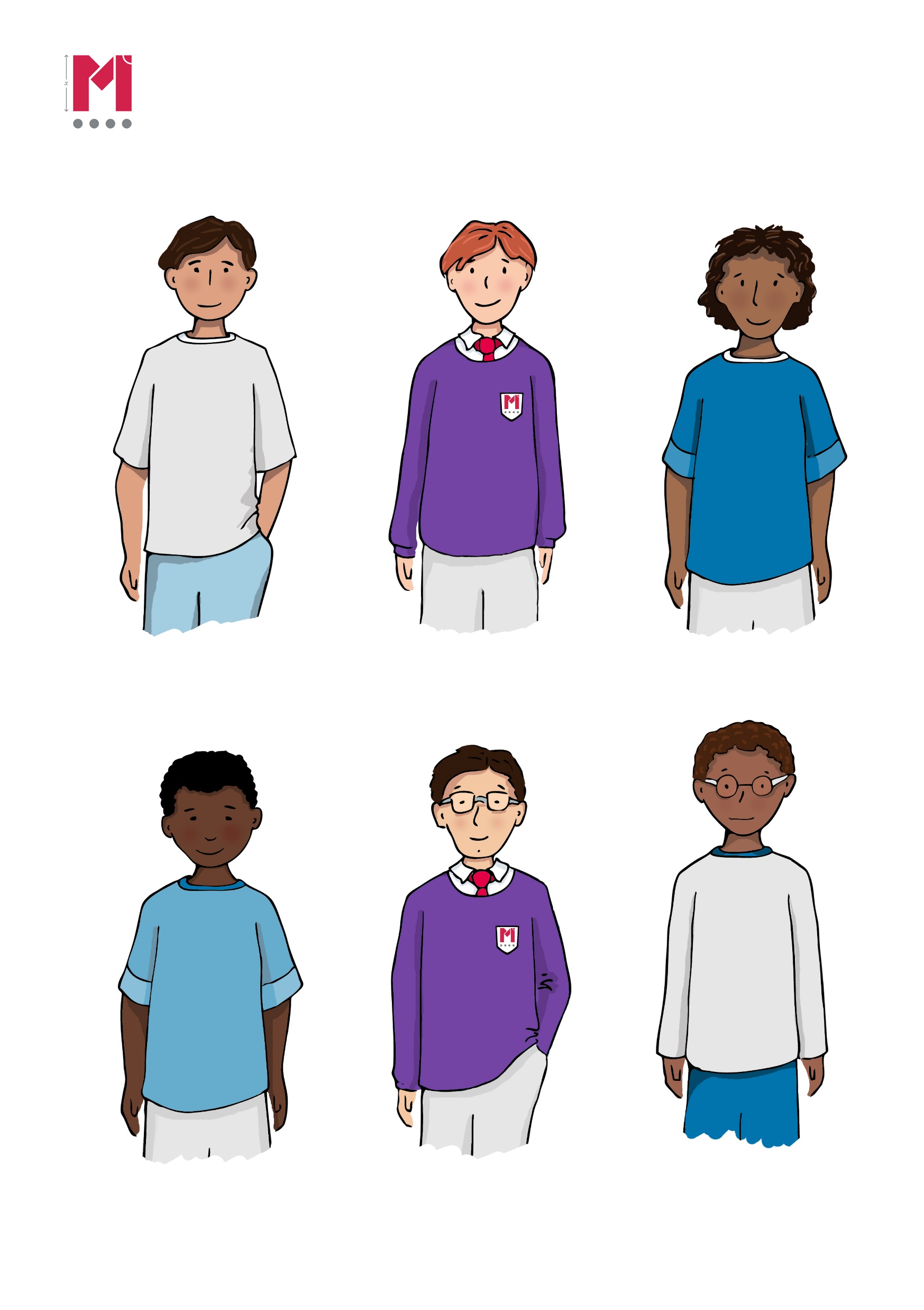